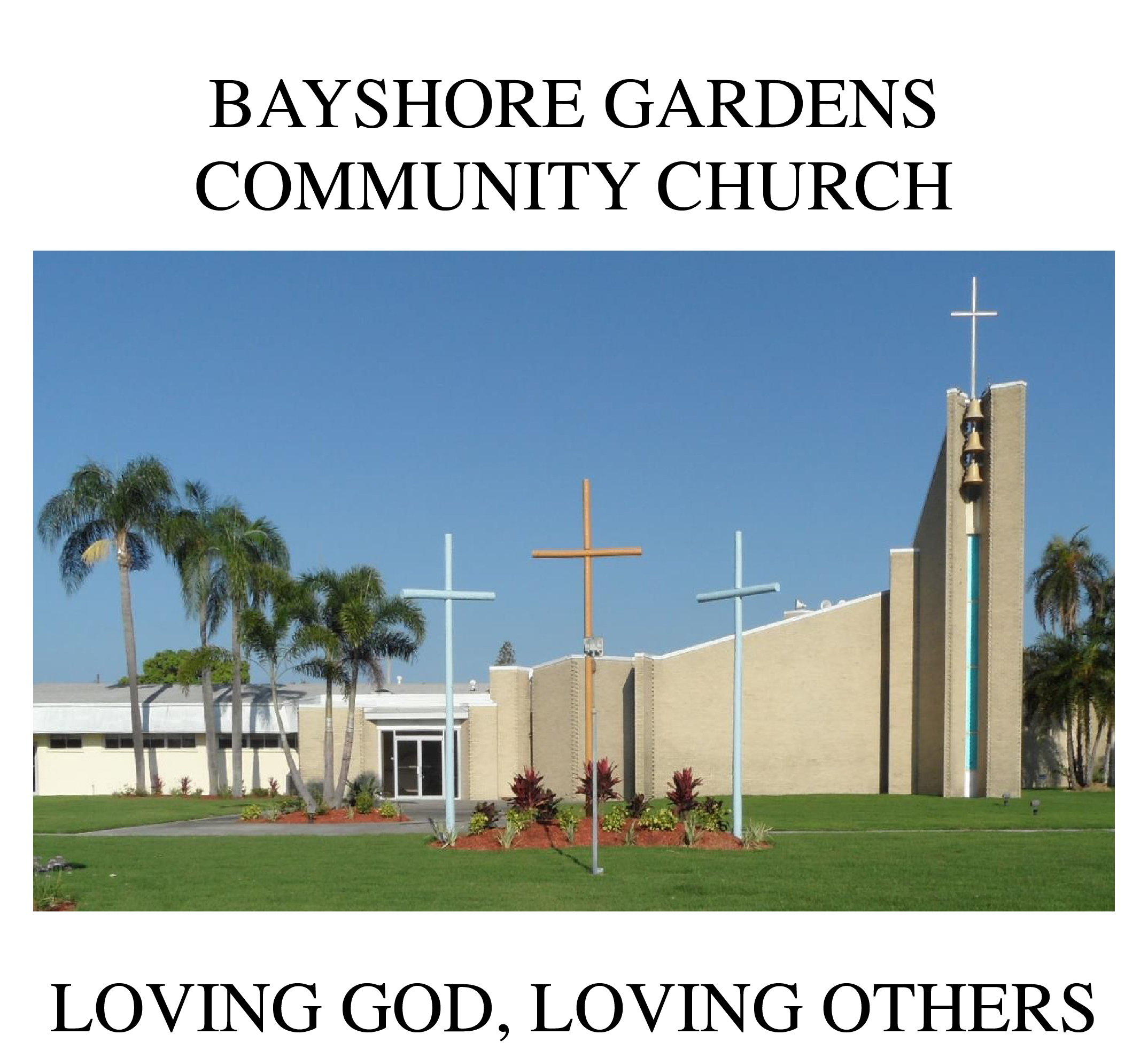 To all who are spiritually weary and seek rest; to all who are sad and long for comfort; to all who struggle and desire victory; to all who sin and need a Savior; to all who are strangers and want friendship; to all who hunger and thirst for something real and lasting; and to all who come here, this church opens wide her doors and offers welcome in the name of the Lord Jesus Christ
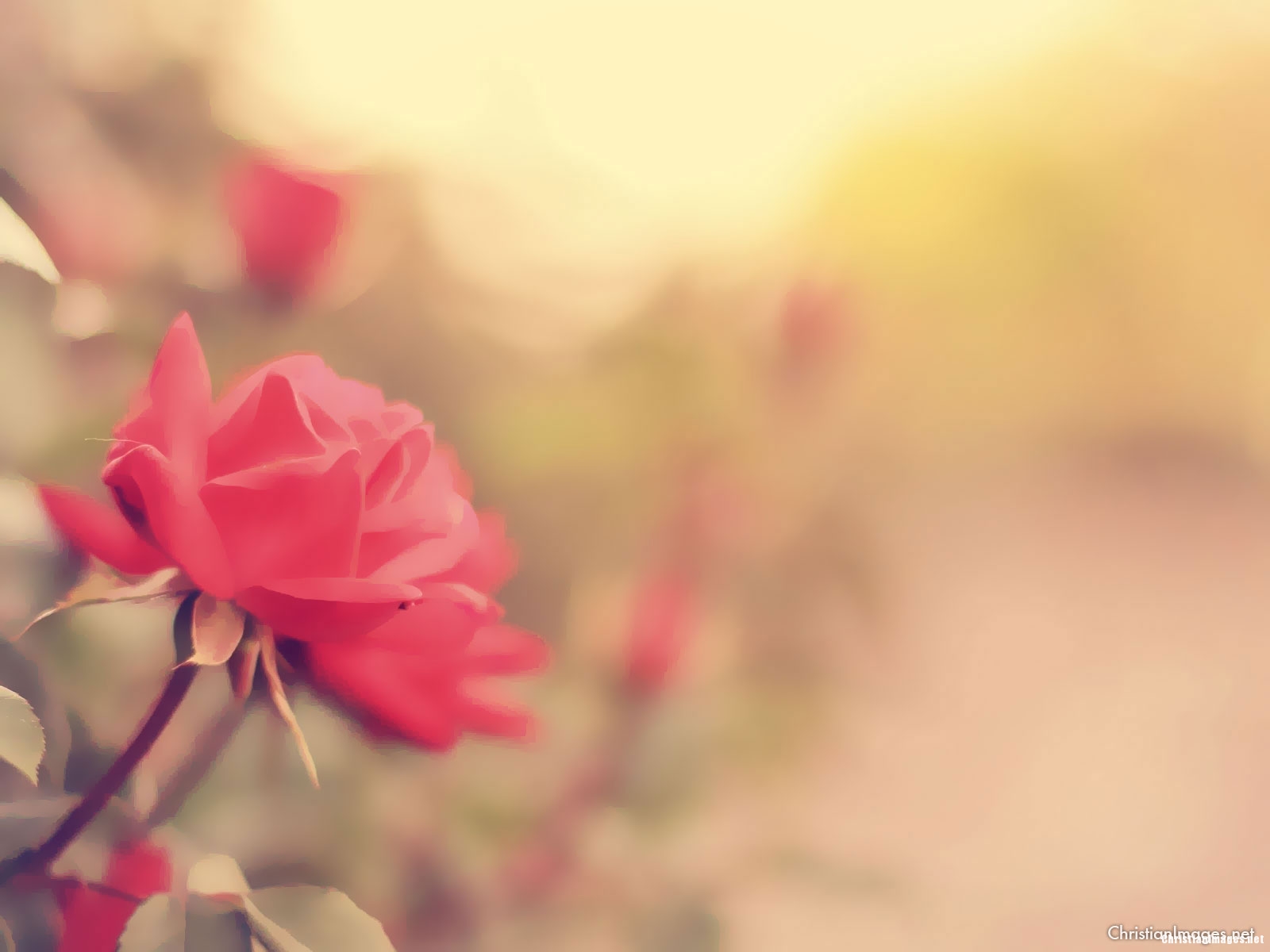 Please Silence Cell Phones At This Time
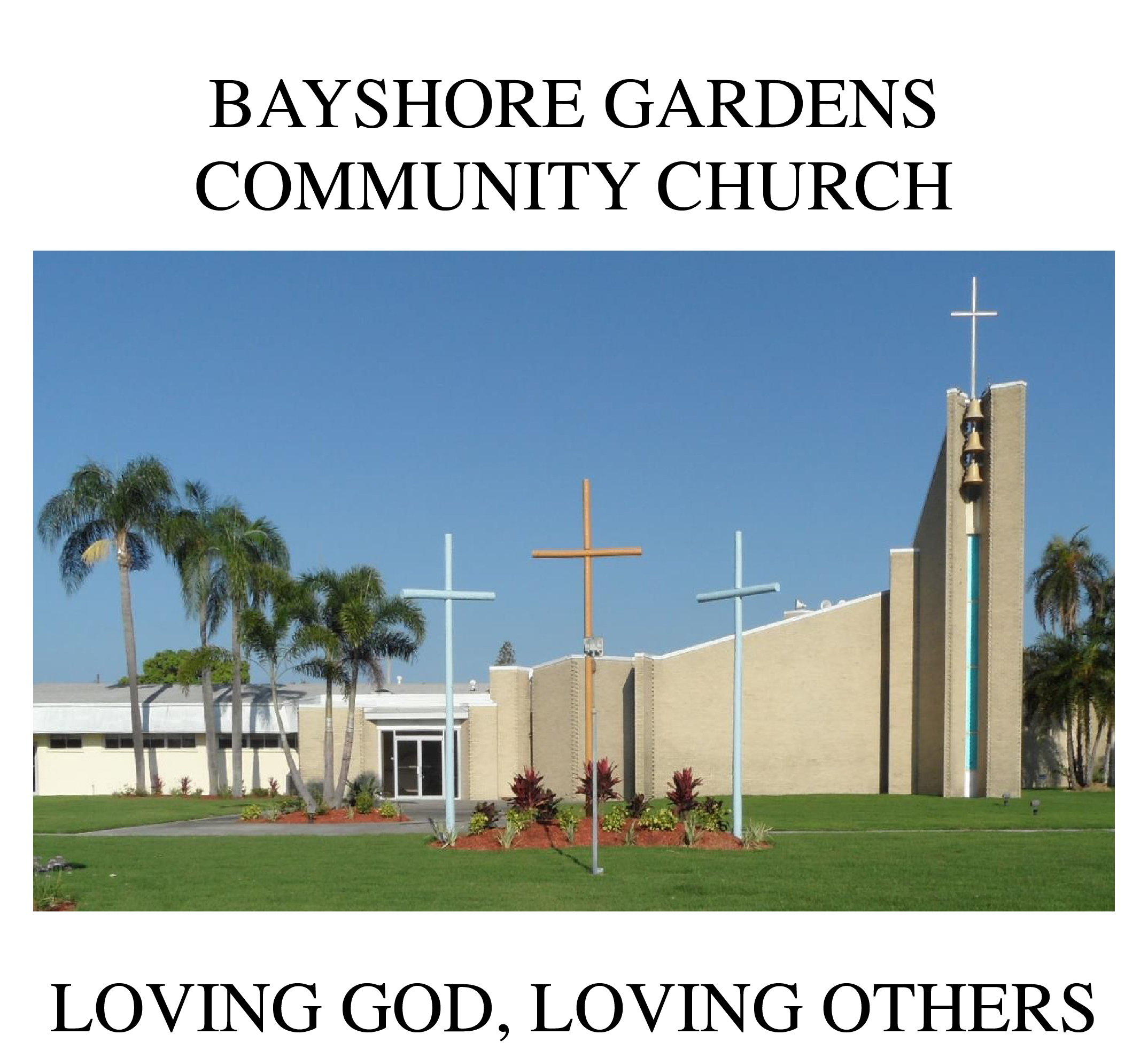 "Open The Eyes Of My Heart“Michael W. Smith
Open the eyes of my heart, LordOpen the eyes of my heartI want to see YouI want to see You
Open the eyes of my heart, LordOpen the eyes of my heartI want to see YouI want to see You
To see You high and lifted upShinin' in the light of Your gloryPour out Your power and loveAs we sing holy, holy, holy
Open the eyes of my heart, LordOpen the eyes of my heartI want to see YouI want to see You
Open the eyes of my heart, LordOpen the eyes of my heartI want to see YouI want to see You
To see You high and lifted upShinin' in the light of Your gloryPour out Your power and loveAs we sing holy, holy, holy
Holy, holy, holyWe cry holy, holy, holyYou are holy, holy, holyI want to see you
Holy, holy, holyholy, holy, holyYou are holy, holy, holyI want to see you
Holy, holy, holyholy, holy, holyholy, holy, holyI want to see you
Holy, Holy, Holy! Lord God AlmightyHymn # 3
Holy, holy, holy! Lord God Almighty!Early in the morning our song shall rise to Thee;Holy, holy, holy! merciful and mighty!God in three persons, blessed Trinity!
Holy, holy, holy! all the saints adore Thee,Casting down their golden crowns around the glassy sea;Cherubim and seraphim falling down before Thee,Which wert and art, and evermore shalt be.
Holy, holy, holy! though the darkness hide Thee,Though the eye of sinful man Thy glory may not see,Only Thou art holy;there is none beside Thee,Perfect in pow’r,in love, and purity.
Holy, holy, holy! Lord God Almighty!All Thy works shall praise Thy name,in earth, and sky, and sea;Holy, holy, holy! merciful and mighty!God in three persons, blessed Trinity!
WELCOME
Call To Worship (from Revelation 15:3-4, NIV)   Elder Roy Palk, Liturgist
Reader: Great and marvelous are your deeds, Lord God Almighty! Just and true are your ways, King of the ages!
People:You alone are holy. All nations will come and worship you!
Prayer of Confession
Reader: Lord, you are a God who keeps promises. In our prayers and songs we say that we want to be Christians, but then we forget our promises.
People:Lord, forgive us our sins.
Reader: Our actions do not match up with our words. We say mean things to other people, we hurt their feelings, we think of ourselves first, and, worst 	of all, we ignore you.
People:Lord, forgive us our sins.
Reader: Lord, forgive us and hear our prayers for Jesus’ sake.
A moment for meditation and silent confession
Words of Assurance and Pardon of the Gospel Bill Sandhoff, Liturgist
Liturgist: May almighty God,who caused light to shine out of darkness,shine in our hearts, cleansing us from all our sins,and restoring us to the light of the knowledge of God’s glory, in the face of Jesus Christ, our Savior. Amen.
I Have Decided to Follow Jesus
I have decided to follow Jesus,I have decided to follow Jesus,I have decided to follow Jesus,No turning back, no turning back.
The world behind me, the cross before me;The world behind me, the cross before me;The world behind me, the cross before me,No Turning back, no turning back.
Tho’ none go with me, still I will follow,Tho’ none go with me, still I will follow,Tho’ none go with me, still I will follow,No Turning back, no turning back.
Will you decide now to follow Jesus?Will you decide now to follow Jesus?Will you decide now to follow Jesus?No Turning back, no turning back.
Peace Like A RiverHymn # 750
I’ve got peace like a river,I’ve got peace like a river,I’ve got peace like a river in my soul
I’ve got peace like a river,I’ve got peace like a river,I’ve got peace like a river in my soul
I’ve got love like an ocean,I’ve got love like an ocean,I’ve got love like an ocean in my soul.
I’ve got love like an ocean,I’ve got love like an ocean,I’ve got love like an ocean in my soul.
I’ve got joy like a fountain,I’ve got joy like a fountain,I’ve got joy like a fountain in my soul
I’ve got joy like a fountain,I’ve got joy like a fountain,I’ve got joy like a fountain in my soul
Teaching Moment“When Not to Be Generous”Pastor Dustin
The Lord’s Prayer

OUR FATHER, WHO ART IN HEAVEN,
HALLOWED BE THY NAME.
THY KINGDOM COME, THY WILL BE DONE, 
ON EARTH AS IT IS IN HEAVEN.
GIVE US THIS DAY OUR DAILY BREAD,
AND FORGIVE US OUR DEBTS AS WE FORGIVE OUR DEBTORS;
AND LEAD US NOT INTO TEMPTATION 
BUT DELIVER US FROM EVIL.
FOR THINE IS THE KINGDOM,
AND THE POWER, AND THE GLORY FOREVER
AMEN
OFFERTORY
Offsite contributions can be made via Tithely.comthe instructions are on our website bayshoregardenscommunitychurch.comor checks can be mailed to6228 26th street westBradenton FL 34207
HolyCommunion
WHEN WE ALLGET TO HEAVENHYMN # 772
Sing the wondrous love of Jesus,Sing His mercy and His grace;In the mansions bright and blessedHe’ll prepare for us a place.
When we all, get to heaven,What a day of rejoicing that will be!When we all, see Jesus,We’ll sing and shout the victory!
While we walk the pilgrim pathwayClouds will overspread the sky;But when trav’ling days are over,Not a shadow not a sigh.
When we all, get to heaven,What a day of rejoicing that will be!When we all, see Jesus,We’ll sing and shout the victory!
Let us then be true and faithful,Trusting, serving every day;Just one glimpse of Him in gloryWill the toils of life repay.
When we all, get to heaven,What a day of rejoicing that will be!When we all, see Jesus,We’ll sing and shout the victory!
Onward to the prize before us!Soon His beauty we’ll behold;Soon the pearly gates will open,We shall tread the streets of gold!
When we all, get to heaven,What a day of rejoicing that will be!When we all, see Jesus,We’ll sing and shout the victory!
THE PASTORAL BENEDICTION

God has a plan for you and,
you are EXACTLY where God wants you to be.
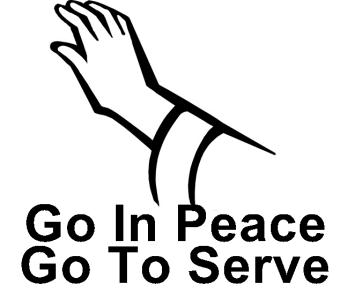